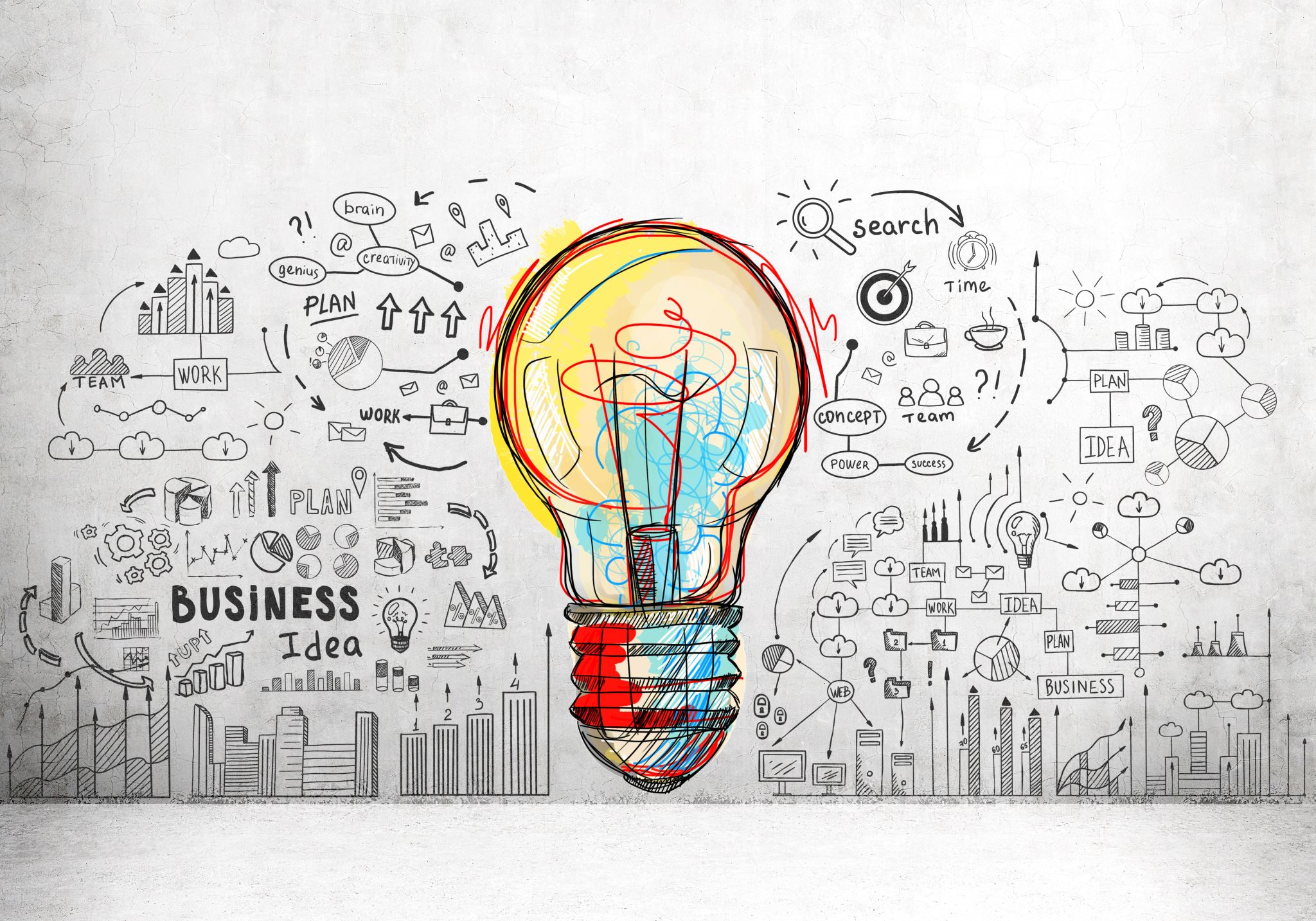 1
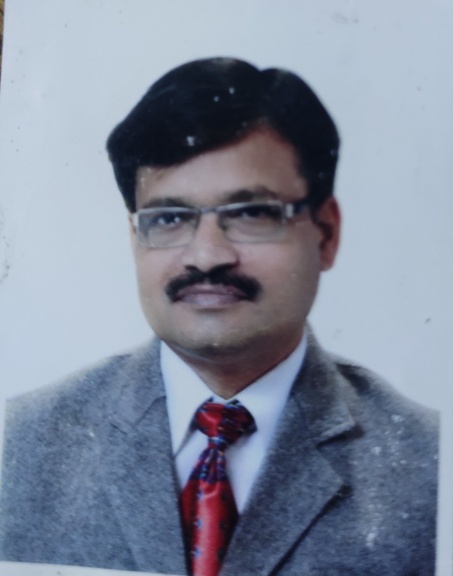 DR.ANIL PRATAP SINGHHOD   COMMERCEHARISH  CHANDRA POST GRADUATE COLLEGEVARANASI
Wednesday, August 12, 2020
ANIL PRATAP SINGH
PART I
ACCOUNTING FOR PLANNING AND CONTROL                 M.COM. III SEM.
2
SYLLABUS
Wednesday, August 12, 2020
ANIL PRATAP SINGH
3
OBJECTIVE OF THIS  PAPER :-                                                                                      The objective of this course is to Familiarize students with the accounting concepts and methods used by managers for Planning and controlling business operations.
syllabus
 Unit I                                                              
     Budgeting Control: Meaning of Budget and Budgeting control, purposes of Budgeting, Importance, Essentials of an effective budget, classification of budgets Flexible budget and ZBB Capital Budgeting: meaning and Appraisal-Pay back period, method, Rate of return method and net present value method. 
Unit II 
                     Standard Casting and Variance analysis:- meaning and objectives of Standard Costing Setting of Standard, Variance Analysis:- Material, Labour and Overhead variances
 Unit III
                     Marginal Casting:- meaning, Determination of Profit under marginal Costing, Importance and Applications:- Dropping a line or product or Department, Pricing of Product, make or by Decision, Selection of most profitable channel, Break even analysis:- Meaning, P/V ratios, BEP Chart and Practical Applications of Break even Analysis
 Unit IV
                     Responsibility Accounting:-Meaning and Advantages, Responsibility Centers –Cost, Profit and Investment Centers. Transfer Pricing- Meaning, Methods and Selection of Transfer Pricing Method. Inventory Contro.Meaning,Importance and Techniques(EOQ,ROP,ABC,VED)andDetermination of Inventory levels.
Wednesday, August 12, 2020
ANIL PRATAP SINGH
4
INTRODUCTION
Name of this paper is related with three words ACCOUNTING,PLANNING AND CONTROL. Before discussing the paper content according to syllabus I would like to discuss these three words which you guys know very well.These words are familiar with all B.COM.pass students but I feel that this is necessary to explain these words in brief here and then discuss the paper according to syllabus.
Wednesday, August 12, 2020
ANIL PRATAP SINGH
5
ACCOUNTING
Accounting is the measurement, processing and communication of financial and non financial information about economic entities such as business and corporation. Accounting, which has been called the language of business, measures the result of an organisation’s economic activities and convey this information to a variety of users including investors, creditors, management and regulators. Accounting can be divided in to several fields including Financial Accounting, Management Accounting, External Auditing, Tax Accounting and Cost Accounting.
Wednesday, August 12, 2020
ANIL PRATAP SINGH
6
PLANNING
Planning is deciding in advance what is to be done.It involves the selection of objectives,policies,procedures and programs from am ong alternatives.           
                                            M.E.HURL

Planning involves the determination of future course of action,that is, why an action,what is to be done,how to be done and when to be done.
Wednesday, August 12, 2020
ANIL PRATAP SINGH
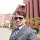 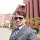 PLANNING
7
Planning is the process of thinking about the activities required to achieve a desired goal. It is the first and foremost activity to achieve desired results. It involves the creation and maintenance of a plan, such as psychological aspects that require conceptual skills. Planning is preparing a sequence of action steps to achieve some specific goal. If a person does it effectively, they can reduce much the necessary time and efforts of achieving the goal. A plan is like a map. When following a plan, a person can see how much they have progressed towards their project goal and how far they are from their destination. Planning is one of the executive function of the brain, encompassing the neurological process involved in the formulation, evaluation and selection of a sequence of thoughts and actions to achieve a desired goal.
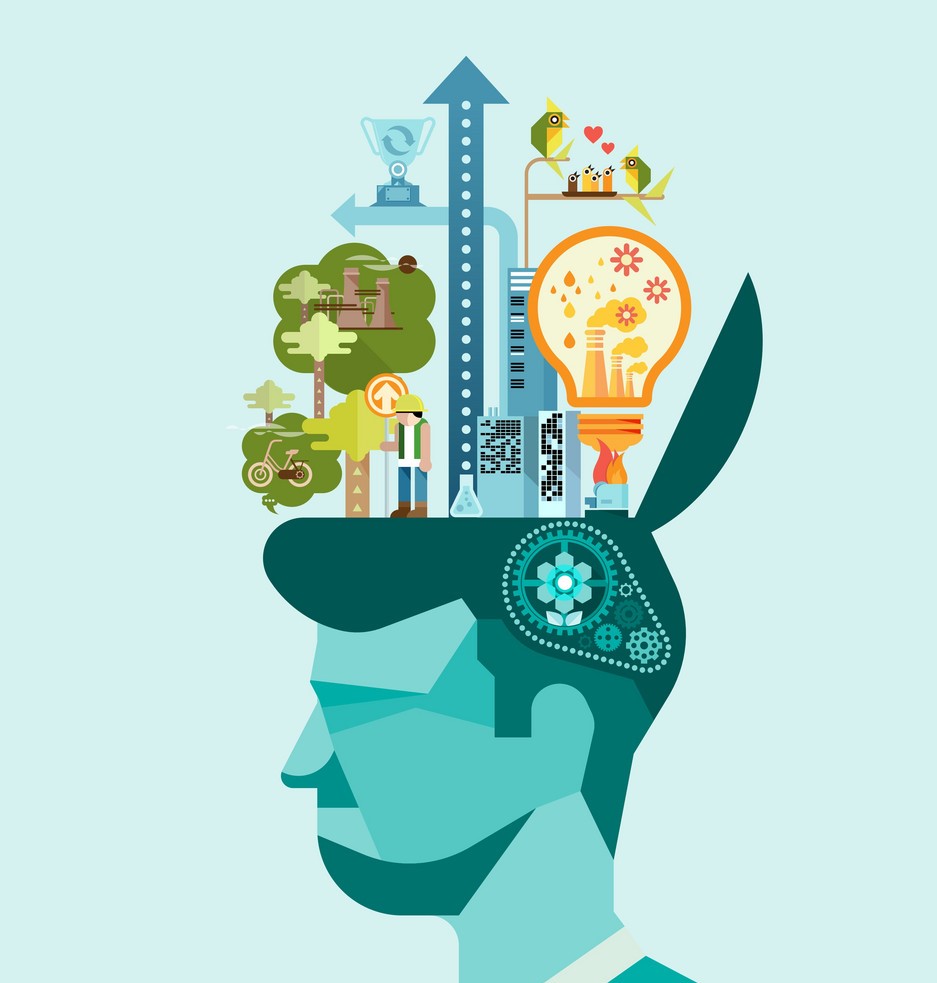 Wednesday, August 12, 2020
ANIL PRATAP SINGH
8
Wednesday, August 12, 2020
ANIL PRATAP SINGH
9
Wednesday, August 12, 2020
ANIL PRATAP SINGH
Limitations of planning
10
Wednesday, August 12, 2020
ANIL PRATAP SINGH
11
CONTROLLING
Controlling is determining what is being accomplished, that is evaluating the performance and if necessary, applying corrected measures so that the performance takes place according to plans. George R Terry.
In the planning stage,managers decide how the resources would be utilised to achieve organisational objective; at the controlling stage, managers try to visualise whether resources are utilised in the same way as planned.
Wednesday, August 12, 2020
ANIL PRATAP SINGH
Controlling means ensuring that the organisation is actually achieving the planned objectives.


 Is the process of comparing actual performance with standards and taking any necessary corrective actions .


Is the pocess of monitoring activities to ensure that they are being accomplished as planned and of correcting any significant deviation.
12
Wednesday, August 12, 2020
ANIL PRATAP SINGH
13
Wednesday, August 12, 2020
ANIL PRATAP SINGH
14
characteristics of effective controls
Wednesday, August 12, 2020
ANIL PRATAP SINGH
15
Importance of control function
Wednesday, August 12, 2020
ANIL PRATAP SINGH
Importance of control function
16
Wednesday, August 12, 2020
ANIL PRATAP SINGH
17
Limitations of controlling
Wednesday, August 12, 2020
ANIL PRATAP SINGH
18
Relationship Between Planning And Controlling
Wednesday, August 12, 2020
ANIL PRATAP SINGH
19
Planning facilitates controlling
Wednesday, August 12, 2020
ANIL PRATAP SINGH
20
THE END
THANKS
STAY HOME                                                                                  STAY SAFE
                                      
                                      HAPPY LEARNING
Wednesday, August 12, 2020
ANIL PRATAP SINGH